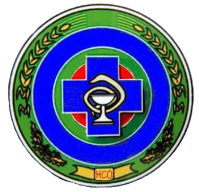 Доклад с руководством по соблюдению обязательных требований, дающим разъяснение, какое поведение является правомерным(«как делать нужно (можно)»)
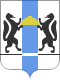 1
Основными задачами государственных ветеринарных инспекторов являются:
1.  Организация применения ветеринарно-санитарных мер на подконтрольной территории для предупреждения возникновения очагов заразных болезней животных и пищевых отравлений:
составление планов проведения противоэпизоотический и ветеринарно-санитарных мероприятий;
согласование возможных маршрутов перевозки животных;
согласование условий проведения карантина ввозимых и вывозимых животных.
2
Основными задачами государственных ветеринарных инспекторов являются:
2. Организация проведения ограничительных мероприятий (карантина) в случаях возникновения очагов заразных болезней животных (разработка и утверждение планов проведения ограничительных мероприятий (карантина).
За 5 месяцев текущего года объявлено 45 неблагополучных пунктов по лейкозу, лептоспирозу, инфекционной анемии лошадей, бешенству;
3
Основными задачами государственных ветеринарных инспекторов являются:
3. Участие в проведение лабораторного мониторинга по оценке состояния здоровья животных, производимой и находящейся в обороте пищевой продукции животного происхождения.
4. Определение дальнейшего порядка использования и методов обезвреживания продукции, признанной некачественной и опасной в 26-ти случаях.
4
Основными задачами государственных ветеринарных инспекторов являются:
5. Проведение разъяснительной работы по применению необходимых ветеринарно-санитарных мер юридическими лицами, индивидуальными предпринимателями и гражданами (участие в сходах граждан, проведение совещаний, консультации предприятий, разъяснительная работа с должностными лицами предприятий).
6. Внесение информации в государственные информационные программы (ФГИС «Меркурий», ФГИС «Аргус», ФГИС «Сирано», ФГИС «Цербер», ФГИС «Единый реестр проверок», ЕИС КНД).
5
Основными задачами государственных ветеринарных инспекторов являются:
7. Проведение консультаций по разработке «Программ по предотвращению причинения вреда, после получения достоверности информации о несоответствии продукции требованиям технических регламентов» в соответствии с пунктом 2 статьи 38 Федерального закона «О техническом регулировании» от 27.12.2002 №184-ФЗ и их согласование – 42 шт.
8. Организация введения идентификации и учёта сельскохозяйственных и домашних животных.
6
В рамках исполнения ст. 8.2 Федерального закона №294-ФЗ начальником управления ветеринарии Новосибирской области приказом от 29.12.2018г. № 270 утверждена «Программа профилактики нарушений юридическими лицами и индивидуальными предпринимателями обязательных требований в сфере ветеринарии на 2019год»:
на интернет сайте управления ветеринарии размещены перечень и тексты нормативных правовых актов, содержащих обязательные требования в области ветеринарии, оценка соблюдения которых является предметом регионального государственного ветеринарного надзора;
размещаются сведения о результатах проверок;
организовано информирование юридических лиц, индивидуальных предпринимателей по вопросам соблюдения обязательных требований в области ветеринарии через средства массовой информации, сайт управления ветеринарии Новосибирской области, а также участия специалистов управления в семинарах и конференциях с юридическими лицами и индивидуальными.
7
За 5 месяцев 2019 года
 государственными ветеринарными и инспекторами районов области и г. Новосибирска 
проведено 124 профилактических мероприятий 
с юридическими лицами и индивидуальными предпринимателями (семинары, конференции, форумы, индивидуальные деловые встречи)
Количество субъектов, в отношении которых проведены профилактические мероприятия  - 2060
8
Один из ключевых проектов реформы контрольно-надзорной деятельности — внедрение риск-ориентированного подхода
Переход от всеобъемлющего контроля к планированию проверок в зависимости от уровня риска позволит:
увеличить охват потенциальных нарушителей, представляющих непосредственную угрозу;
снизить нагрузку на подконтрольные субъекты, которые не представляют реальной угрозы причинения вреда;
- снизить число проверок, а отдельные категории бизнеса и вовсе освободить от необходимости прохождения плановых мероприятий.
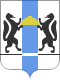 9
Правительством Новосибирской области 26.02.2019 г. № 58-п установлен «Перечень видов регионального государственного контроля(надзора), в отношении которых применяется риск-ориентированный подход».
В данный перечень вошёл региональный государственный ветеринарный надзор.
Постановлением Правительства Новосибирской области от 14.05.2019г. №190-п внесены изменения в «Порядок осуществления регионального государственного ветеринарного надзора в Новосибирской области», в части дополнения порядка критериями отнесения объектов регионального государственного ветеринарного надзора к определенной категории риска.
В настоящее время проводится работа по присвоению объектам надзора категорий риска.
План проведения плановых проверок на 2020 год управления ветеринарии Новосибирской области будет формироваться с учетом риск-ориентированного подхода.
10
За 5 месяцев текучего года рассмотрено 144 обращений граждан
Основная тематика:
содержание животных в личных подсобных хозяйствах;
безнадзорные животные;
размещение биологических отходов;
некачественная и опасная пищевая продукция;
деятельность ветеринарных клиник.
Во всех случаях заявителям давался ответ в установленные требованиями законодательства сроки
В ходе рассмотрения обращений организовано и проведено 24 внеплановых выездных проверки юридических лиц и индивидуальных предпринимателей, проведение которых согласовывалось с прокуратурой Новосибирской области
11
Предложения по совершенствованию регионального законодательства в сфере осуществления ветеринарного надзора
В целях повышения эффективности мероприятий по государственному ветеринарному надзору считаем необходимым разработать и утвердить на федеральном уровне:
- ветеринарно-санитарные требования, правила и нормы для юридических лиц, индивидуальных предпринимателей и граждан при содержании, транспортировке и убое животных, производстве, заготовке, переработке, хранении, транспортировке и реализации продукции животного происхождения, а также утилизации некачественных и опасных пищевых продуктов, и биологических отходов;
- нормативный правовой акт возлагающий на органы местного самоуправления полномочия по организации и осуществлению отлова и содержания безнадзорных животных, а также сбору, утилизации и уничтожению биологических отходов;
- стандарты постановки диагнозов болезней животных и стандарты оценки ветеринарно-санитарной безопасности мяса, мясопродуктов, молока, рыбы и других продуктов животного происхождения;
- технический регламент о применении ветеринарно-санитарных мер в Российской Федерации (или в рамках Таможенного союза).
12